PCs And EnergyEfficiency Implications for OEMs and IHVs
Tom Bolioli Terra Novum, LLC
Mike Walker, Beacon Consultants Network Inc.
Agenda
Demand for Energy Efficient PCs
Energy Star Program Overview
Energy Star Computer Specification v 4.0
Implications for OEMs and IHVs
Monitor and Computer Power Management in Windows Vista
Demand For EnergyEfficient PCs
Growing enterprise focus on IT cost savings opportunities
Sharply higher energy costs
Extending battery life for mobile PCs
Government purchasing guidelines
Demand For EnergyEfficient PCs
Government procurement rules in the USA
Energy Policy Act of 2005 requires federal agencies to buy ENERGY STAR products
Executive Order 13423 requires federal agencies to enable ENERGY STAR “sleep” features
Applies to both monitors and computers
State and local governments are adopting the same requirements
European Union and other international governments have similar requirements
PC Energy Consumption Trends
Avg. monitor power consumption is falling
Percentage of mobile PCs is increasing
Multi-core CPUs instead of increased clock speeds
Energy-efficiency considerations have begun to migrate from mobile to desktop to server
Computer And Monitor Power Consumption
Source:  Lawrence Berkeley National Laboratory, CCAP (Climate Change Action Plan) Model data, 2006; The Cadmus Group, Inc. unpublished data, 2007
ENERGY STAR Program
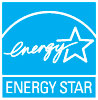 National symbol of energy efficiency
ENERGY STAR-labeled products use less energy, save money and help protect the environment
Makes it easy for consumers and businesses to identify high-quality, energy-efficient products
Products meet strict energy performance criteria set by EPA or DOE
Criteria are detailed in “Specifications” (or “Specs.”)
Voluntary program
Partners with over 7,000 organizations
Primary Message: 
“Ask for the ENERGY STAR”
ENERGY STAR Computer specification
Helps buyers identify most energy-efficient computers
Sets wattage limits for a variety of PC configurations
Requires manufacturers to test and self-certify PC models
Why a new ENERGY STAR spec (version 4.0)?
Increase in the number of computers and the number of hours in use calls for a more rigorous spec
Shifts focus from standby power to overall energy use  
Specification offers “guaranteed savings”
Timing 
Tier 1 Requirements - effective July 20, 2007
Tier 2 Requirements - effective January 2009
ENERGY STARComputer Spec. Version 4.0:  What’s covered
Covered products
Desktops
Workstations
Mobile PCs
Desktop-derived servers (small tower form factor)
Products not covered
Mid-range and large servers
Thin clients/blade PCs
Handhelds and PDAs
ENERGY STARComputer Spec. Version 4.0:  What’s New
Lowers previous power consumption requirements for “sleep” modes
Introduces requirements for active power consumption at “idle”
Sets efficiency requirements for power  upplies
Requires power management and wake-on-LAN features to be enabled
Sets labeling and marketing requirements
How Is “Idle” Measured?
System configured as shipped
Includes OEM software preload
No applications open
Power measured 10 minutes after boot
Test procedure detailed in specification
ENERGY STARCategories
Power ConsumptionRequirements
* Computers with wake on LAN enabled are allowed an additional 0.7W for sleep and standby modes
Workstation PowerConsumption
Workstation power consumption calculated in TEC
Weighted average power consumption, based on system state
Weightings (expressed in % of time)
Off/Standby:  10%
Sleep:  20%
Idle:  70%
Workstation TEC must be ≤ 35%
Device And Component Impact
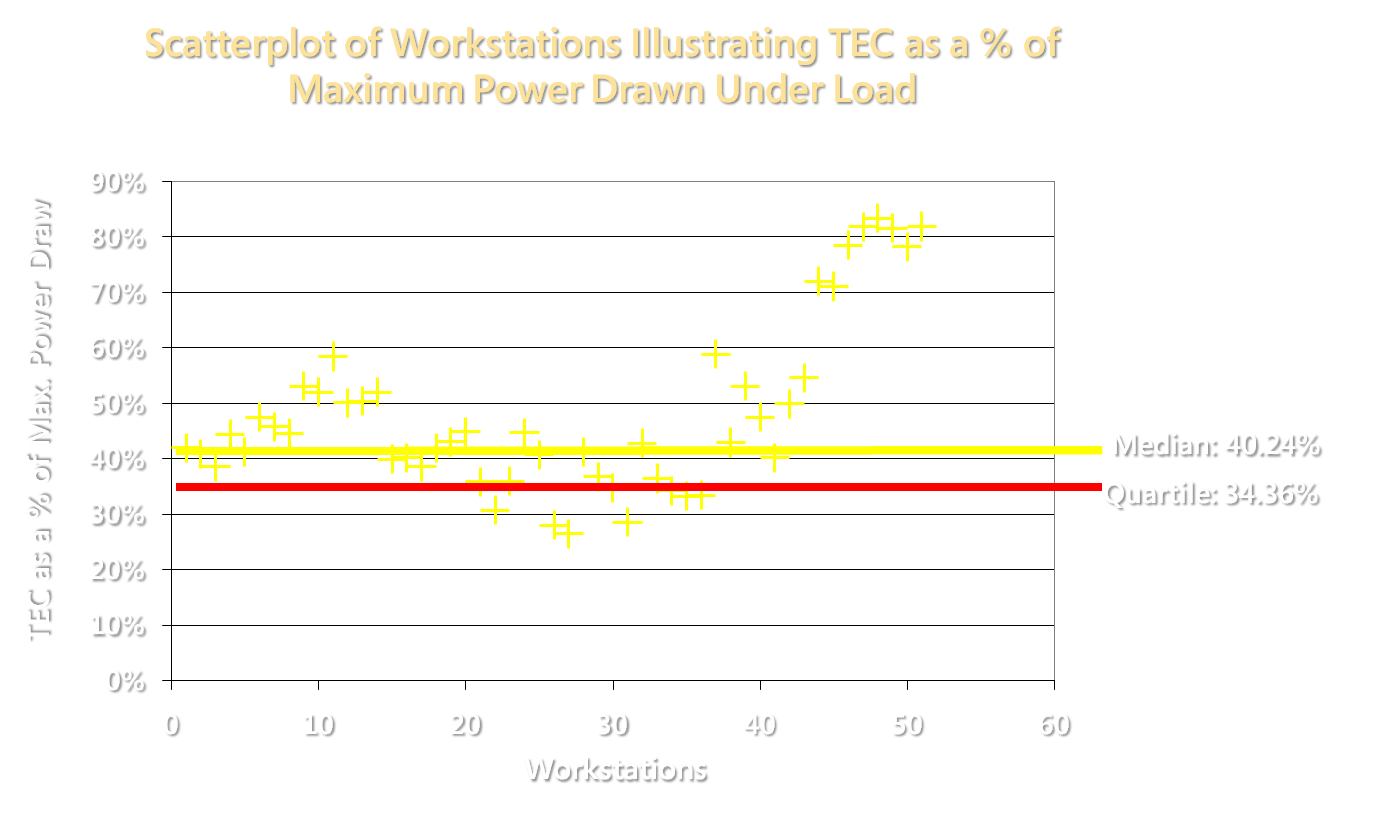 Source:  Data submitted to ENERGY STAR for the development of computer spec. version 4.0 by various industry stakeholders
Internal Power Supply Requirements
80% minimum efficiency at the following loads
20% of rated output
50% of rated output
100% of rated output
Minimum power factor of .9 or greater at 100% of rated output
Typically requires active power factor correction
External Power Supply Requirements
Applies to rated outputs of up to 250W
Minimum average efficiency at 25%, 50%, 75% and 100% of rated current (amperage) output
≥ [0.09 * Ln (Prated)] + 0.49 for EPS units rated for > 1 to ≤ 49 watts 
≥ 84% for > 49 Watt rated output EPS
At no load, draws ≤ 0.75 W
Computer Power Management Requirements
Manufacturers must ship desktops, notebooks, and workstations with power management settings enabled
Display enters low power mode after 15 min of inactivity
Computer goes into low power mode after 30 min
Why power management features?  
Up to $100 annual savings per computer
Example:  GE is saving $6.5 million
All products shipped through enterprise channels must have wake-on-LAN enabled
Why Wake-on-LAN?
Allows enterprises that require access to sleeping PCs to wake them from sleep states
Labeling And Marketing Requirements
Place ENERGY STAR label on product and packaging, product literature, and internet site
Work with resellers to ensure products remain in compliance
Educate customers about energy savings and environmental benefits
Sneak PreviewENERGY STAR Computer Specification Tier 2
The test procedure will likely be based on a benchmark workload called “EEcoMark™”
BAPCo and Ecma are developing the EEcoMark™ benchmark
Idle still likely to play a major role
ENERGY STAR will likely use the performance and energy numbers in some way to set acceptable power levels
What Do We Mean By “Energy Efficient”?
Use power more efficiently during periods of activity
Use as little power as possible when not active
Components/devices should drop into low power modes as often and as deep as possible
This is what ENERGY STAR Computer Spec. v 4.0 
Tiers 1 & 2 will ultimately reward
Implications For OEMs
Review the spec
Use energy-efficient device components
Validate sleep transition reliability and performance
Pay close attention to resume performance
Test preload with a power meter
Consider adjusting preload software for energy efficiency
System Design Suggestions
Support processor performance (ACPI P) states
Support processor idle (ACPI C) states
Even on desktop, workstation and server systems
Buy and integrate devices that have best-in-class power management technologies
Run-time idle
Device performance specs
Validate selective suspend functionality for USB devices
ENERGY STAR Computer Spec 4.0 Tier 2 will take active power -- above idle levels -- into account
Implications For IHVs
Test your device with the active/idle requirements
Pay special attention to low power mode transitions
Use power-efficient hardware components
Implement run-time idle power management
E.g., disable yourself automatically when there is no device activity
Design and implement performance states to scale power consumption on demand
E.g., scale graphics power consumption based on current workload environment
Integrate with Windows Vista power policy
Allows for OEM and user configuration
Examples Of Power-Efficient Design
Optimize power conversion
Higher AC conversion efficiency drops idle and active power
DC-DC conversion12v -> 3.3v is better than 12v -> 5v -> 3.3v
Investigate Adaptive Load Voltage Regulators
Integrate
ASICs can eliminate silicon and increase performance, while dropping energy use
Call To Action
Recognize that demand for energy efficient computers is increasing
Understand how well-designed devices and configurations can save energy
Test using a power meter and the ENERGY STAR Computer Spec v 4.0 test procedure
Additional Resources
Other sessions
Building power-friendly devices
Optimizing Windows Vista for energy efficiency
Web resources
ENERGY STAR Computer Spec v 4.0
www.energystar.gov/index.cfm?c=revisions.computer_spec
Computer power management
www.energystar.gov/powermanagement
Windows Hardware Developer Central:  OnNow Device Power Management
www.microsoft.com/whdc/system/pnppwr/powermgmt/devicepm.mspx
Contact information
Katharine Kaplan, EPA/ENERGY STAR

Tom Bolioli, Terra Novum, LLC

Mike Walker, Beacon Consultants Network Inc.
kaplan.katharine @ epa.gov
Tbolioli @ terranovum.com
Mwalker @ beaconconsultants.com
Appendix Computer Power Management
Overview Of Windows Power Management Features
Monitor power management (MPM) places active monitors into a low power sleep mode after a period of inactivity
System standby and hibernate features place the computer (CPU, PCI bus, hard drive, fans, etc) into a low power sleep mode
Why activate these settings?  
$10 - $100 annual cost savings opportunity may be sitting on nearly every desk in your organization
CPM Offers A Tremendous ROI
Costs
Labor costs:  Typically in the low thousands (Windows XP and Windows 2000)
Care must be taken to ensure that sleeping computers do not interfere with the distribution of administrative software updates
Older software applications and some peripheral devices may not conform to the latest ACPI standards:  Must be tested for CPM  010compatibility
Benefits
An org with 6000 PCs can expect to reap 3 year savings in excess of $1 million
Example:  GE is saving nearly $6.5 million
System Standby And Hibernate Maximize Savings
System Standby (S3)
Drops power to 1-3 W
Wakes up in seconds
Hibernate (S4)
Drops power to 1-3 W
Wakes up in 20+ seconds
Saves work in the event of power loss 
Hard disk spin down
saves very little
Shutoff (S5)
Drops power to 1-3 W
Wakes up in 30+ seconds
Saves work in the event of power loss
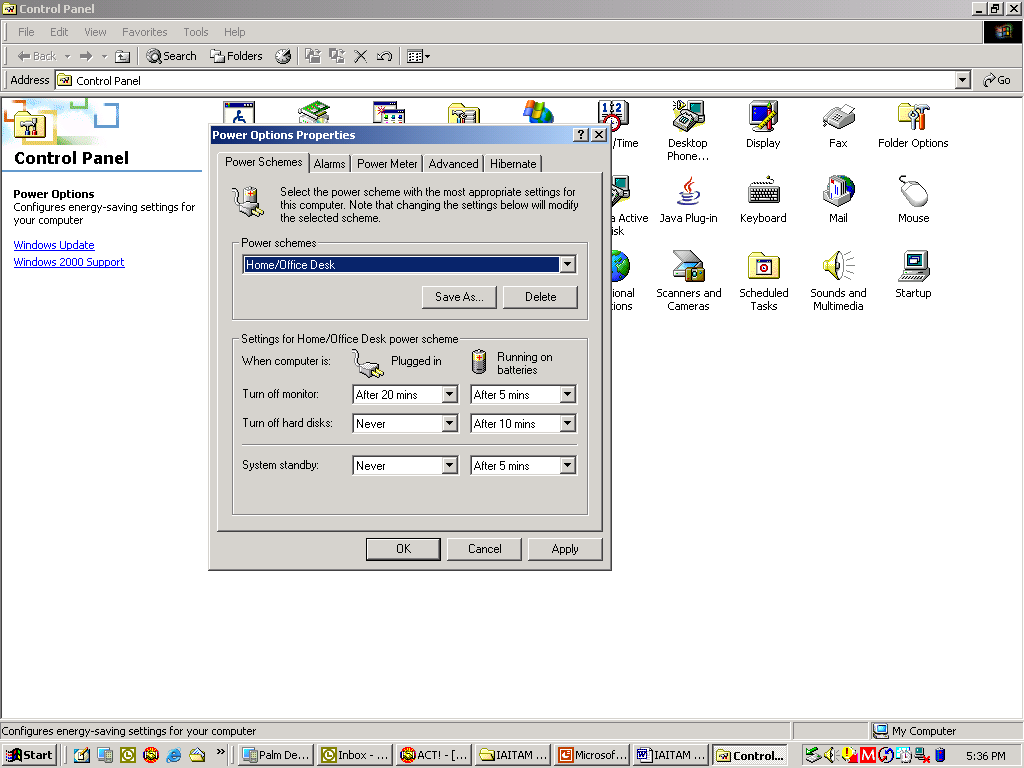 Windows Vista Greatly Improves Power Management Features
Hybrid sleep eliminates confusion and increases reliability
Sleep is default state
Group Policy enhanced
Prevents applications from vetoing sleep transitions
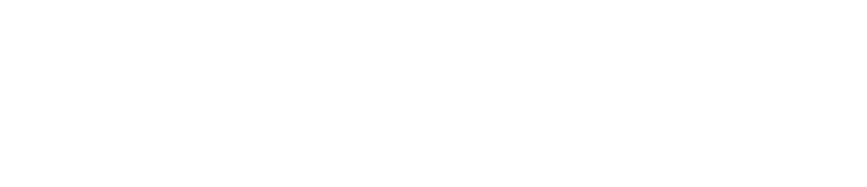 © 2007 Microsoft Corporation. All rights reserved. Microsoft, Windows, Windows Vista and other product names are or may be registered trademarks and/or trademarks in the U.S. and/or other countries.
The information herein is for informational purposes only and represents the current view of Microsoft Corporation as of the date of this presentation.  Because Microsoft must respond to changing market conditions, it should not be interpreted to be a commitment on the part of Microsoft, and Microsoft cannot guarantee the accuracy of any information provided after the date of this presentation.  MICROSOFT MAKES NO WARRANTIES, EXPRESS, IMPLIED OR STATUTORY, AS TO THE INFORMATION IN THIS PRESENTATION.